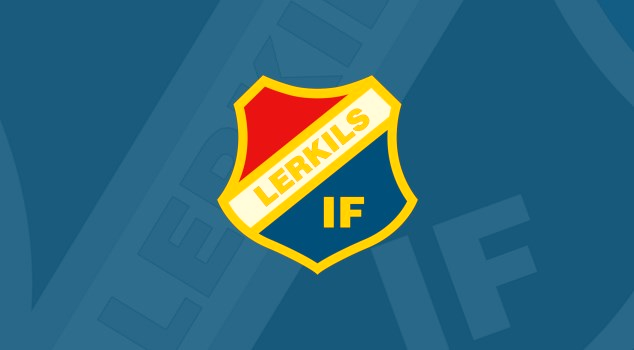 Välkommen till föräldramöte Lerkil IF P08
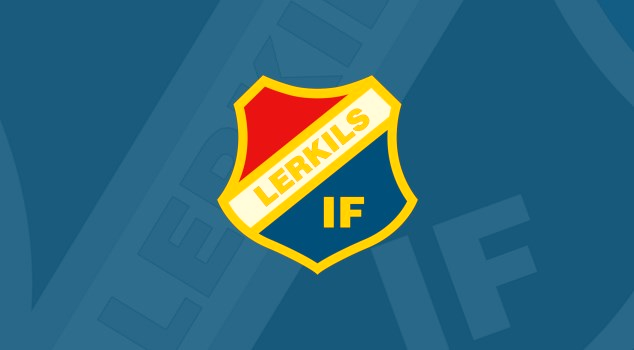 Agenda för mötet

Presentation av oss ledarna & tränarna
Lerkils mål och vision samt Fotbollens spela lek och lär
Praktisk information kring träningar och matcher
Föräldraåtaganden
Kalendarium 2018, viktiga arrangemang och datum under året

Övriga frågor!
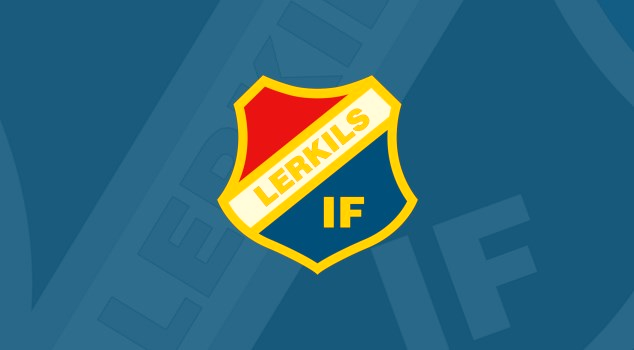 Vilka är vi ledare/ tränare 2019?

Daniel Klintbäck	Materialansvarig
Jerker Jacobson		Kontakt föräldragruppen
Mats Johansson	Webb, Kalender & Bokningar
Magnus Svensson	Tränare
Johan Brandberg	Tränare
Martin Wallin		Tränare
Joel Tagesson		 Tränare
Jens Lindbom		Tränare NY!!! Cupansvarig
Anna-Karin Siösteen	Tränare NY!!!

Kristina Söderlindh	Föräldragrupp
Rudolf Antoni		Föräldragrupp
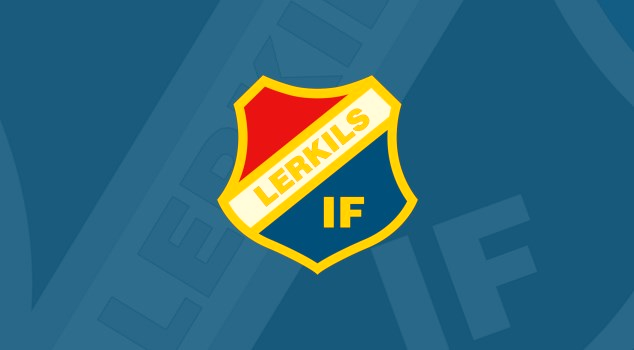 Verksamhetsåret 2018

Seriematcher 
Cuper
Träningar
Kioskansvar, Lerkilscupen

Tankar, reflektioner?
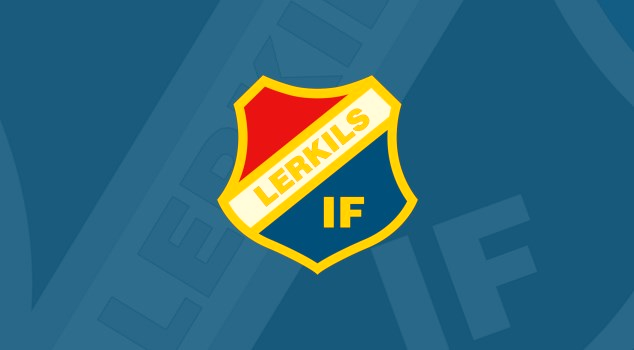 Verksamhetsåret 2019

Matcher (Div 13 Norra 3st lag)
Cuper (Öbollen, Eskilscupen, + något på hösten)
Träningar
Antal aktiva killar
Extra träning, ambition

Lerkilscupen 15-16 JUNI. Alla föräldrar ska vara delaktiga!
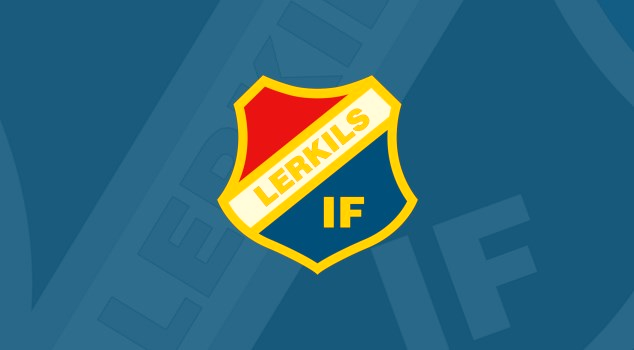 Lerkils mål och vision samt Fotbollens spela lek och lär

Lerkil IF är en breddförening med målet att så många som möjligt så länge som möjligt skall ha roligt och spela fotboll. 
Ett utkast till policydokument är framtaget och kommer i framtiden finnas tillgängligt för alla medlemmar
Fotbollens ”Spela, lek och lär” ligger  bland annat till grund för klubbens policy arbete
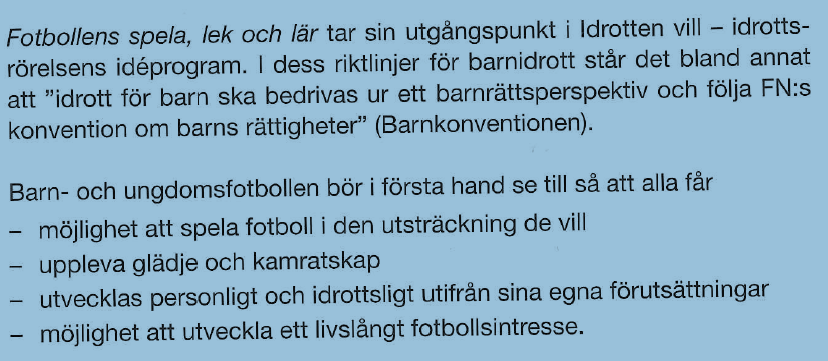 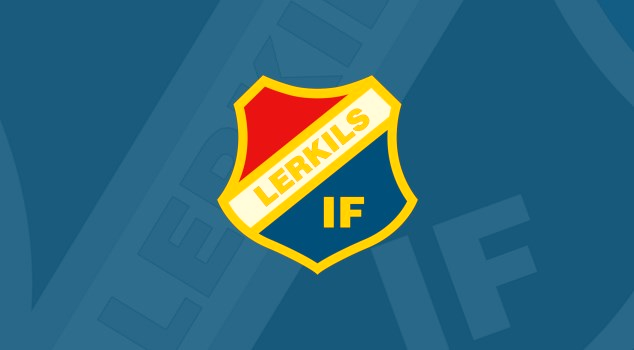 Praktisk information kring träningar

Inför och vid träning tänk på detta:

Kom i tid till träningarna.
Anmäl era barn till laget så att vi ledare vet hur många som kommer. Det hjälper oss att planera träningen.
Tänk på att barnen kan behöva få i sig extra energi inför träningen
Det är tränarna som handhar barnen under ovanstående tider, men sitt gärna kvar och titta på.
Vi fokuserar på fotboll under dessa tider, ibland kan det behövas hjälp med detta innan träningen startar
Ta med vattenflaska.
Lämnar ni barnen kom tillbaka i god tid tills träningen avslutas. Det är inte alltid vi har möjlighet att stanna kvar tills alla barn har blivit hämtade.
Kvarglömda kläder.. dessa lägger vi i vårt förråd
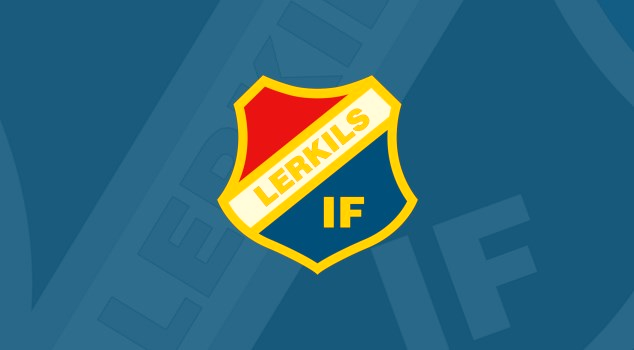 Föräldraåtaganden 2019

När ni medlemsregistrerade erat barn fanns ett dokument som berör de åtaganden gentemot Lerkils IF ni som föräldrar förväntas genomföra. I korthet innebär detta:

Medlems- och deltagaravgifter täcker inte alla utgifter i klubben, därför är klubben beroende av ideella initiativ vid klubbens aktiviteter såsom Lerkilscupen, Fotbollens dag, A-lagskiosken, Granförsäljning, eventuella  städdagar mm

För att lösa dessa arbetsuppgifter inom Lerkil P08 krävs en föräldragrupp som är med och leder och fördelar detta arbete.

Matchvärd och Kioskansvarig vid P08 hemmamatcher delas ut av Kristina!

A-lagskiosken, Lerkilscupen & Granförsäljning hanteras av Rudolf
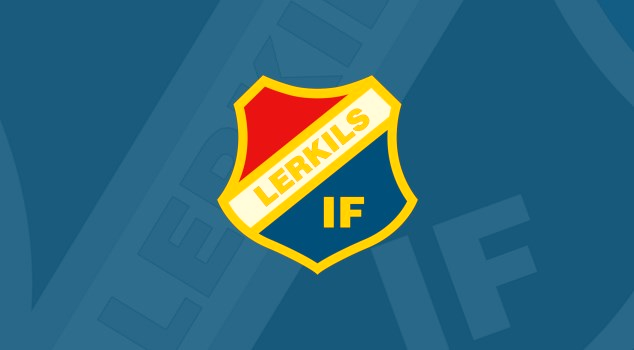 Seriespel 2019

7-manna -> 3 x 20 min !!
Vi har 3 lag anmälda till division 13.
7 st matcher under våren.

Vi kommer att ha ett fast lag under 4 st matcher för att därefter byta lagindelning.
3 st ledare följer alltid ett laget.

OBS! Har ert barn inte svarat på kallelsen så kommer vi att ersätta platsen med en annan spelare.
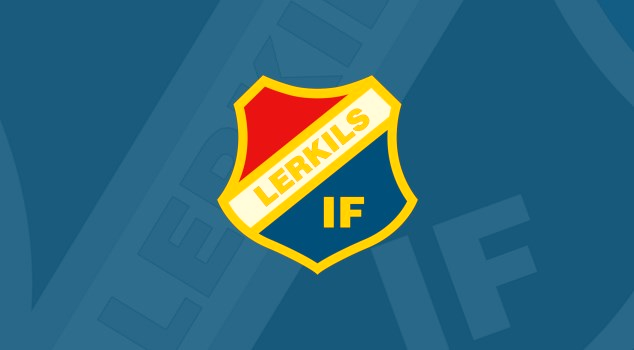 Lagkassa 2019-01-01
 
Danske Dank ca. 400.- (ligger ute med pengar för Öbollen & Eskilscupen)
Mats & Magnus är gemensamma ägare till kontot.

Lerkils IF har även ett kontot kopplat till P08, vi vet ej exakta summan. 
Dessa pengar inkom i samband med kungsbackalekarna 2015-2017 samt ifrån domare under seriematcher under 2018.

De pengar som kommer att komma in vid fikaförsäljningen på våra hemmamatcher under 2018 kommer att gå in på vårt egna konto på Danske Bank.
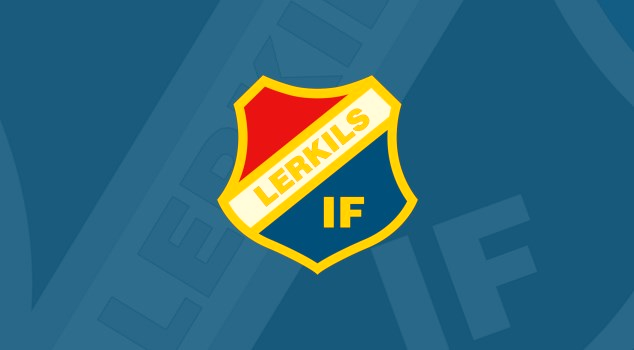 Kalendarium 2019

Träningstider	Se laget.se. 
Lerkilsdagen	Lördag 27/4. Blandade Lerkilslag på Ängås.
Seriespel	 	3 lag är anmälda 7 manna, Hallands fotbollsförbund
A-lagsmatch	Kiosken, bollkallar. Har ej fått datum än.
Lerkilscupen	15-16/6, 3 lag. Det kommer att krävas arbetsinsats ifrån ALLA föräldrar. OBS 1 person som kontakt 		liknande 2018
Gemensam aktivitet	Sommaravslutning?
Sommarfotbollsskola	v.25. Individuell anmälan. 
Granförsäljning	Sker troligen from första advent vid Vallda trekant, tider för arbetspass meddelas senare
Övernattning	Troligen under hösten, igen!